现代教育技术应用
第四章 教学媒体
第1讲 教学媒体的含义、特征和分类
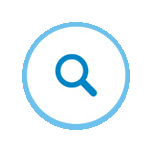 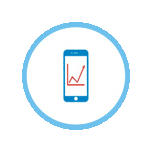 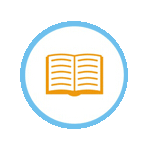 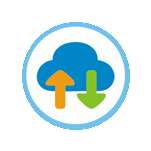 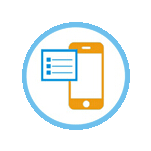 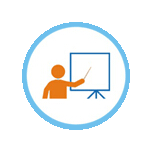 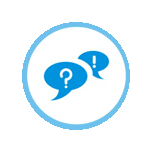 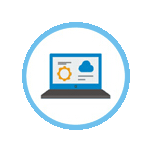 单 位：  北京师范大学
作 者：  毛荷&王翠霞
教 学
目 标
关键词
内容要点
教学目标
关键词
课后练习
教学媒体的含义
教学媒体的特征
教学媒体的分类
CONTENTS
内容要点
教学目标
关键词
课后练习
教学媒体的含义
教学媒体的特征
教学媒体的分类
CONTENTS
（一）教学媒体的含义
媒体是指信息在传递过程中，从信源到受传者之间承载并传递信息的载体或工具。

                                         媒体的两层含义

                  
                          ① 承载信息的载体    &    ②储存和传递信息的实体
媒体
教学媒体
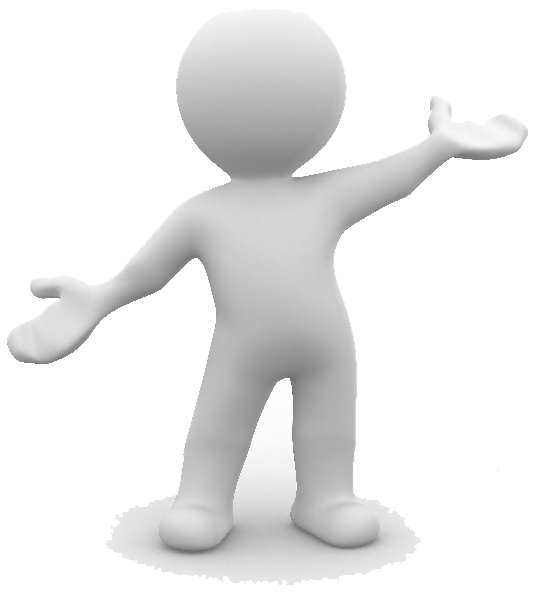 （一）教学媒体的含义
一个没有存储内容的U盘、一张空白的光盘、一块没有内容的硬盘、空白的纸张…
                                    是媒体吗     ? 

不是，没有承载信息的物体不能说是媒体，只能说是存储、印刷用的材料。
媒体
教学媒体
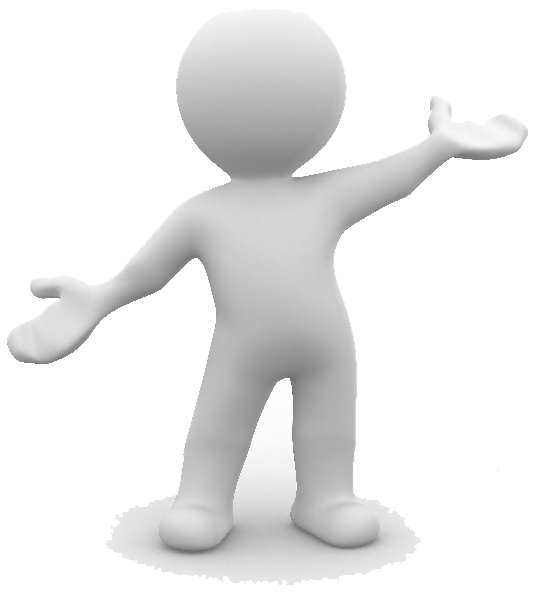 （一）教学媒体的含义
习惯上分为两类：硬件和软件。
媒体
教学媒体
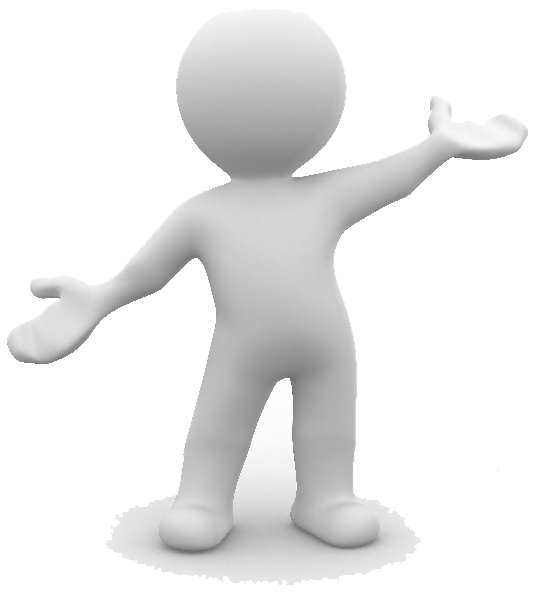 （一）教学媒体的含义
在教育教学过程中所采用的媒体，被称为教学媒体。
事实上，绝大多数新开发出来的媒体首先都不是用在教学上，而是在军事、通信、娱乐、工业等部门使用相当长一段时间之后，才逐步被引进教学领域。
媒体
教学媒体
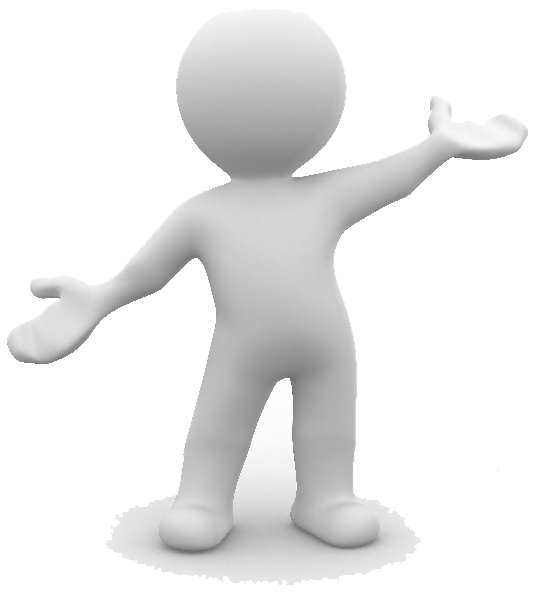 （一）教学媒体的含义
…
比如：电视媒体

1936年，美国广播公司开始播出电视节目，首先用于娱乐与商业广告，然后有工业的闭路电视应用，几十年后电视才被普遍引进教育领域。
比如：手机媒体

1973年诞生的手机媒体主要用于移动通信，几十年后，才逐渐有相关研究，用于教育。
媒体
由此可见，一般的媒体不 一定都是教学媒体，但都可以发展成为教学媒体。
教学媒体
（一）教学媒体的含义
一般的媒体发展成为教学媒体应具备的基本要素 ？
媒体
教学媒体
① 媒体用于储存             
    与传递以教学     
    为目的的信息
② 媒体用于   
    教学活动  
    过程
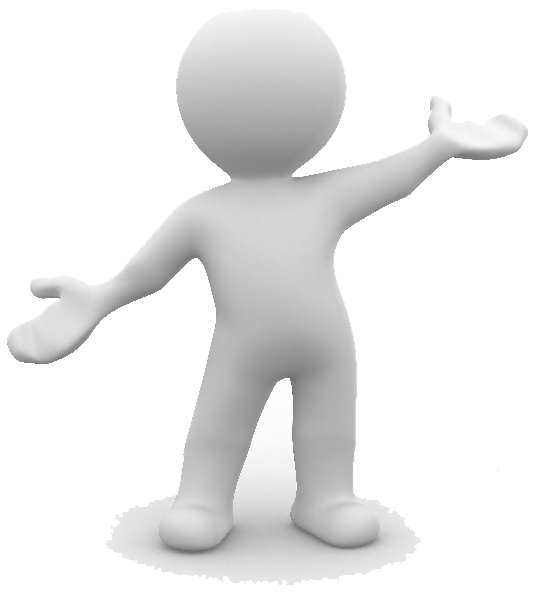 内容要点
教学目标
关键词
课后练习
教学媒体的含义
教学媒体的特征
教学媒体的分类
CONTENTS
（二）教学媒体的特征
教学媒体的新特性：
①自主性
②个性化

③交互性

④共享性

⑤实时性

⑥虚拟性
教学媒体的个别特性：
①表现力
②重现力

③接触面

④参与性

⑤受控性
教学媒体的共同特性：
①固定性
②扩散性

③重复性

④组合性

⑤工具性

⑥能动性
（二）教学媒体的特征
教学媒体的共同特性：
固定性
扩散性
重复性
组合性
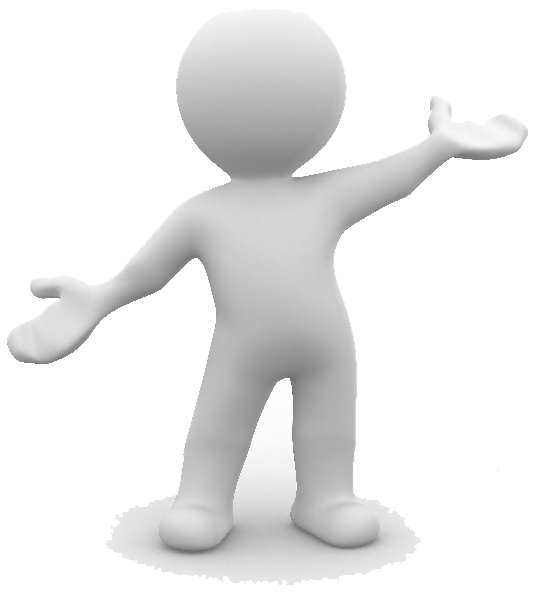 工具性
能动性
（二）教学媒体的特征
教学媒体的共同特性：
固定性
扩散性
重复性
组合性
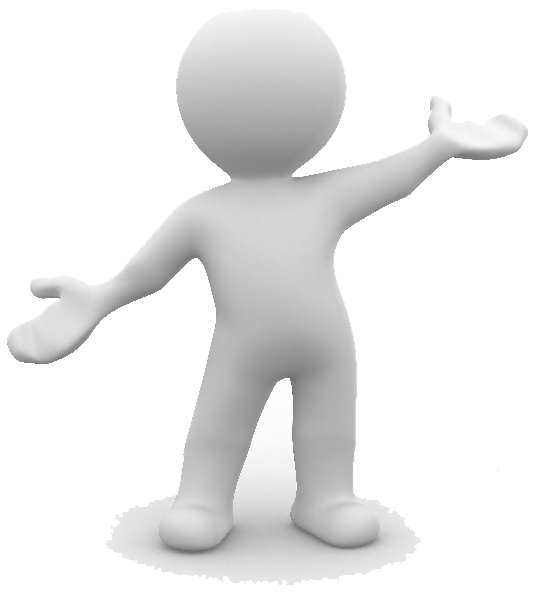 工具性
能动性
（二）教学媒体的特征
教学媒体的共同特性：
固定性
扩散性
重复性
组合性
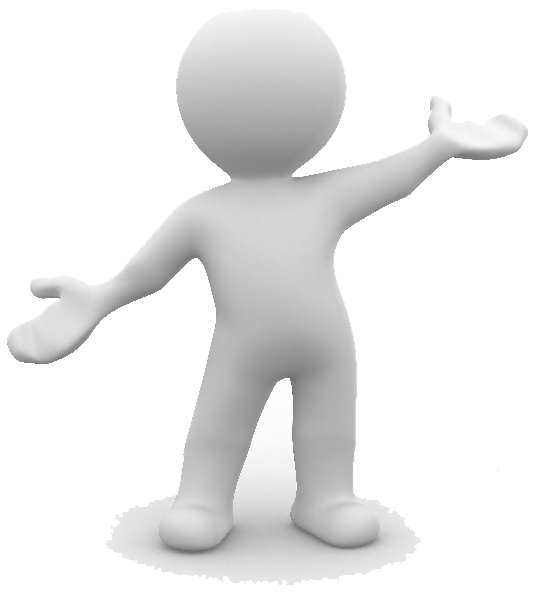 工具性
能动性
（二）教学媒体的特征
教学媒体的共同特性：
固定性
扩散性
重复性
组合性
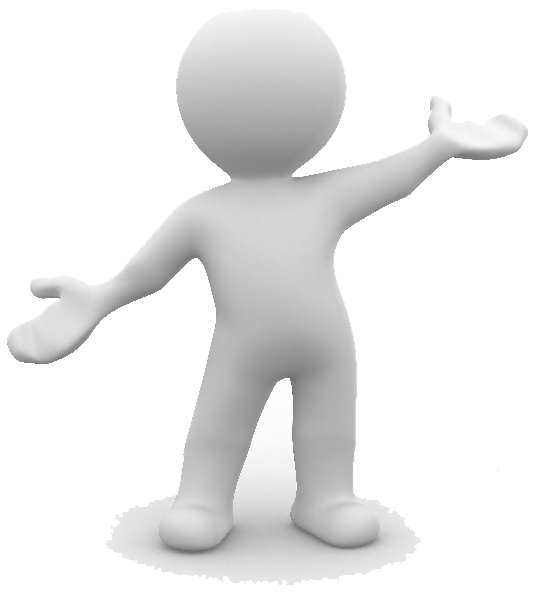 工具性
能动性
（二）教学媒体的特征
教学媒体的共同特性：
固定性
扩散性
重复性
组合性
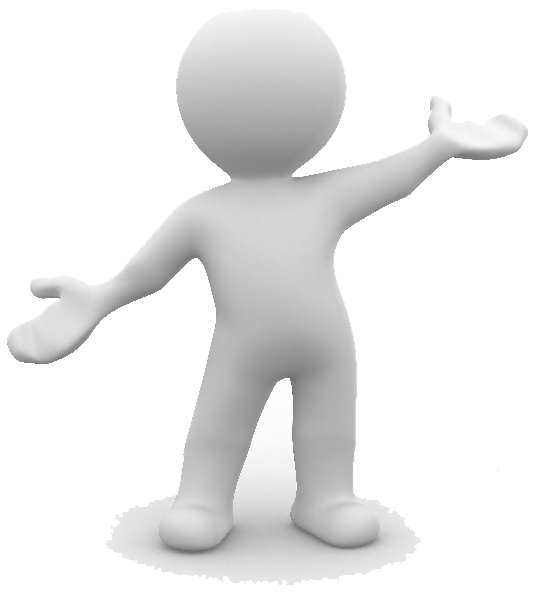 工具性
能动性
（二）教学媒体的特征
教学媒体的共同特性：
固定性
扩散性
重复性
组合性
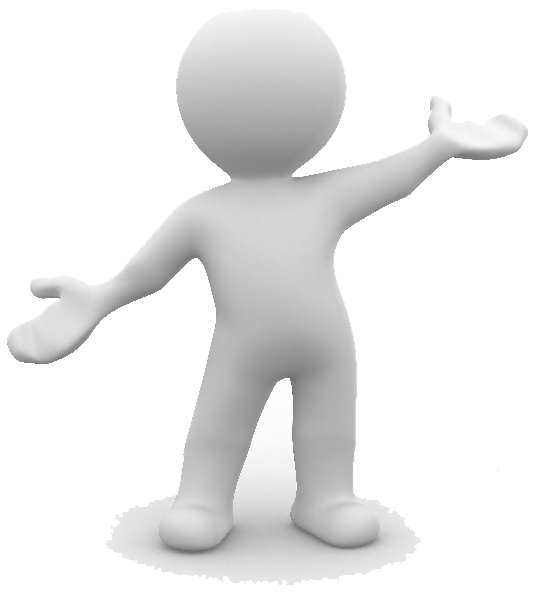 工具性
能动性
（二）教学媒体的特征
教学媒体的新特性：
①自主性
②个性化

③交互性

④共享性

⑤实时性

⑥虚拟性
教学媒体的个别特性：
①表现力
②重现力

③接触面

④参与性

⑤受控性
教学媒体的共同特性：
①固定性
②扩散性

③重复性

④组合性

⑤工具性

⑥能动性
（二）教学媒体的特征
教学媒体的个别特性：
表现力
重现力
接触面
参与性
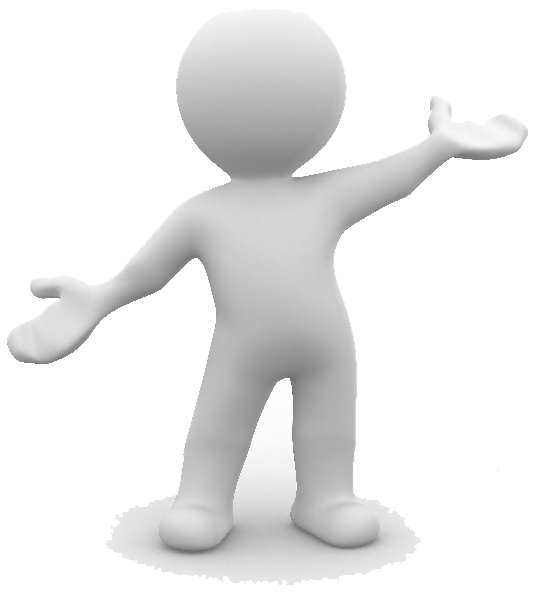 受控性
（二）教学媒体的特征
教学媒体的个别特性：
表现力
重现力
接触面
参与性
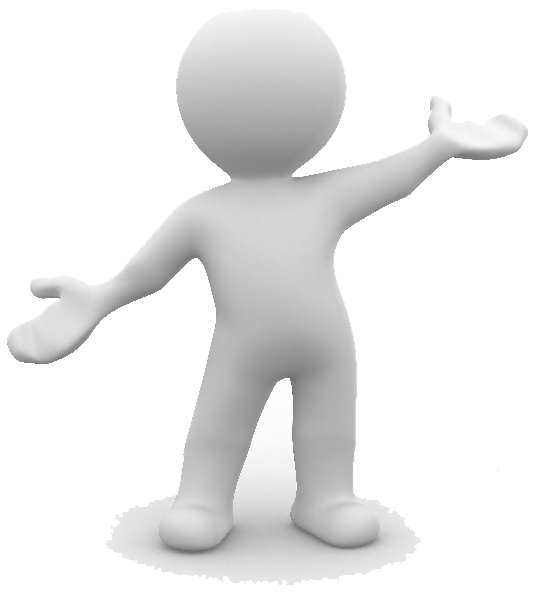 受控性
（二）教学媒体的特征
教学媒体的个别特性：
表现力
重现力
接触面
参与性
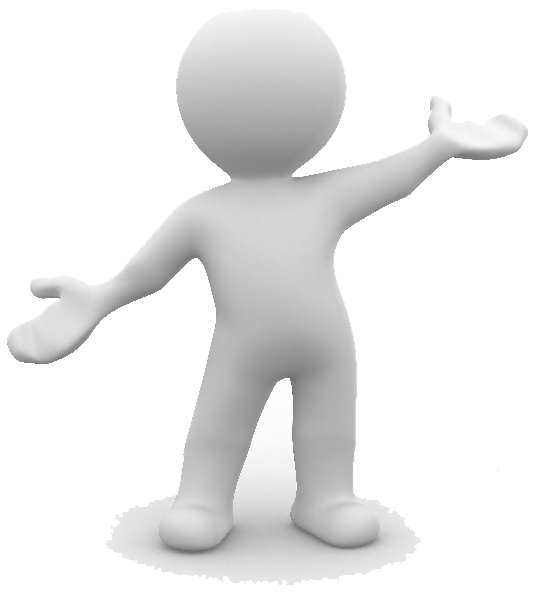 受控性
（二）教学媒体的特征
教学媒体的个别特性：
表现力
重现力
接触面
参与性
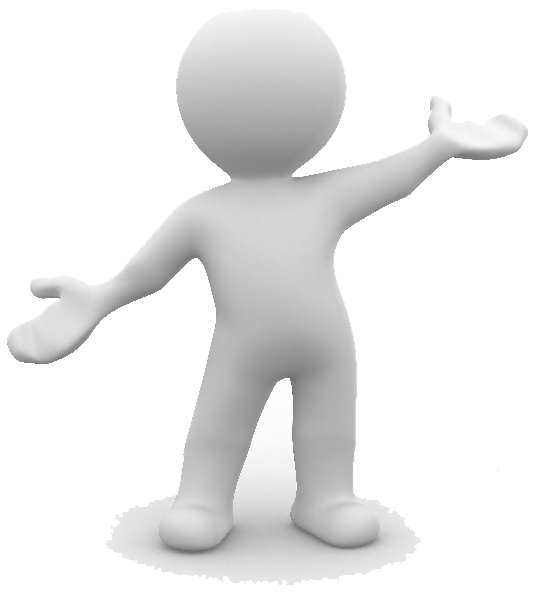 受控性
（二）教学媒体的特征
教学媒体的个别特性：
表现力
重现力
接触面
参与性
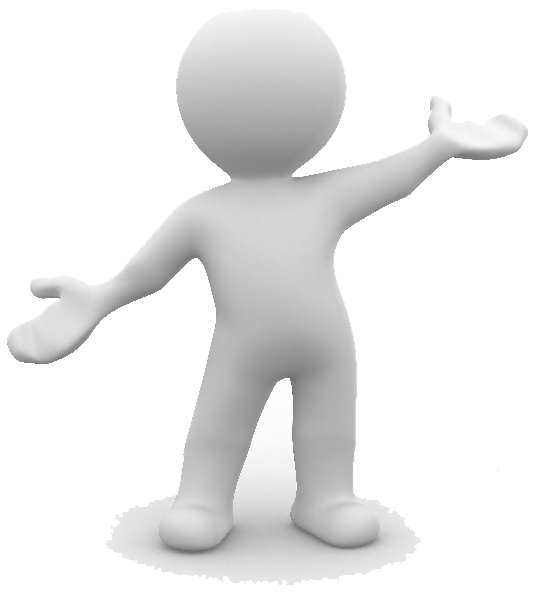 受控性
（二）教学媒体的特征
教学媒体的新特性：
①自主性
②个性化

③交互性

④共享性

⑤实时性

⑥虚拟性
教学媒体的个别特性：
①表现力
②重现力

③接触面

④参与性

⑤受控性
教学媒体的共同特性：
①固定性
②扩散性

③重复性

④组合性

⑤工具性

⑥能动性
（二）教学媒体的特征
教学媒体的新特性：
自主性
个性化
交互性
共享性
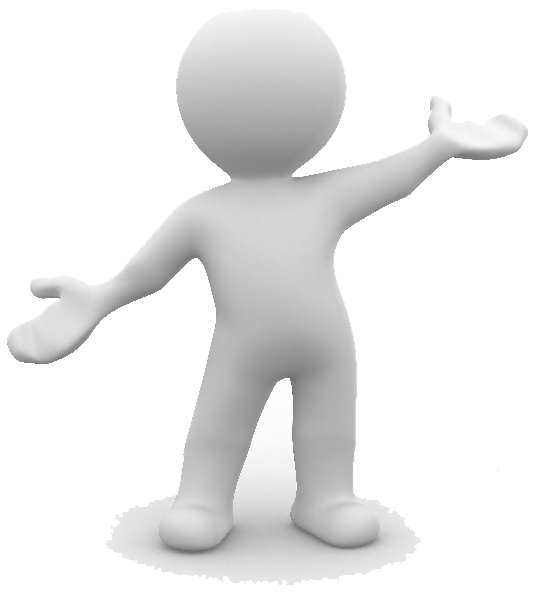 实时性
虚拟性
（二）教学媒体的特征
教学媒体的新特性：
个性化：教学媒体尤其是网络的介入使学生可以进行异步的交流与学
                   习，可以根据教师的安排和自己的实际情况进行学习，使传
                   统教学中“一刀切”的现象得以改观。
自主性
个性化
交互性
共享性
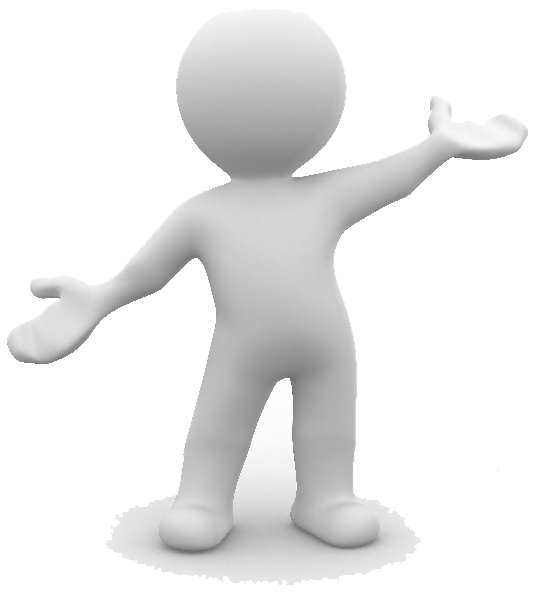 实时性
虚拟性
（二）教学媒体的特征
教学媒体的新特性：
交互性：网络教学可以使教师与学生之间在教学中以一种交互的方式
                   呈现信息，教师可以根据学生反馈的情况来调整教学，学生
                   不仅可以和自己的任课教师进行相互交流，而且还可以向提
                   供网络服务的专家请求指导、提出问题、发表自己的看法。
自主性
个性化
交互性
共享性
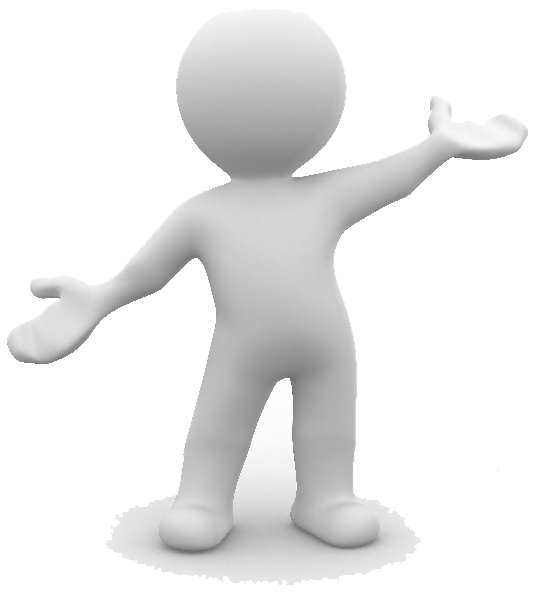 实时性
虚拟性
（二）教学媒体的特征
教学媒体的新特性：
共享性：在网络教学中，教师、学习资源、甚至教学设备都是共享的，
                   任何一个上网学习的人都可以使用它们。
                   教师和学生可以根据需要随时调用有关的信息资源进行教学
                   和学习，对网络中遇到的各种问题，充分发挥其主动性和创       
                   造性。
自主性
个性化
交互性
共享性
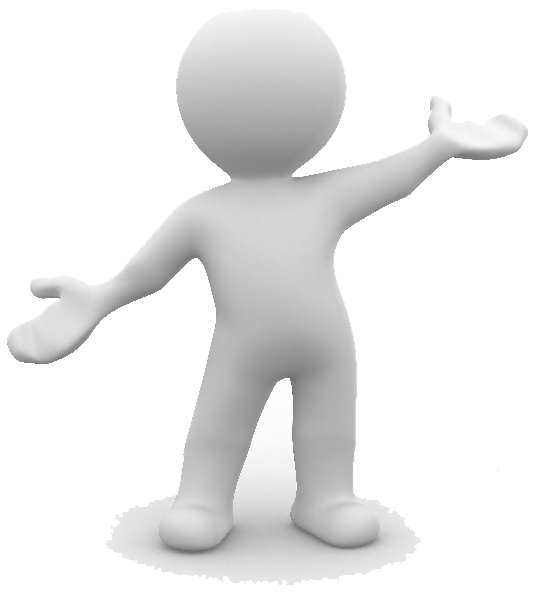 实时性
虚拟性
（二）教学媒体的特征
教学媒体的新特性：
实时性：通过网络可以进行现场直播式授课，使学生能及时掌握教学
                   内容，完成教学进度，也可以通过先进的通信设备，使不同
                   地点的学生和教师之间实现面对面交流，进行提问、答疑和
                   讨论。
自主性
个性化
交互性
共享性
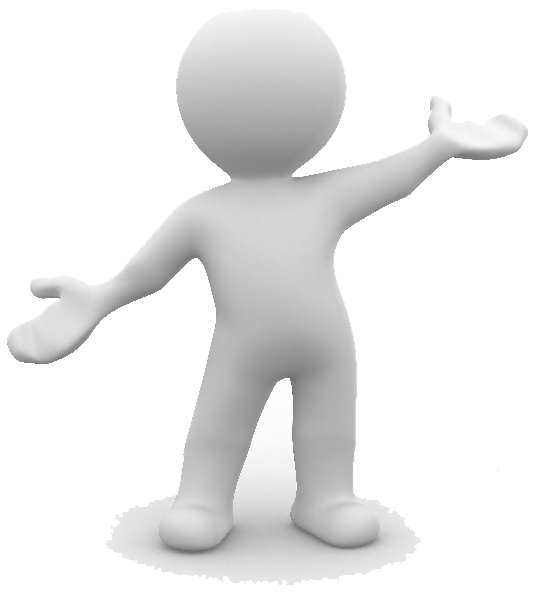 实时性
虚拟性
（二）教学媒体的特征
教学媒体的新特性：
虚拟性：是指人的实践活动转移到以网络为基础的虚拟的电子空间。
                   教师可以将有关的板书内容、教学挂图、实物模型等通过电
                   脑处理后传递给学生。
自主性
个性化
交互性
共享性
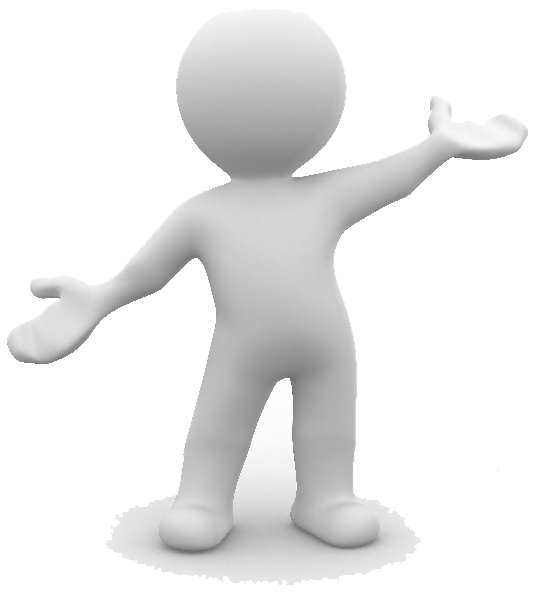 实时性
虚拟性
内容要点
教学目标
关键词
课后练习
教学媒体的含义
教学媒体的特征
教学媒体的分类
CONTENTS
（三）教学媒体的分类
由于着眼点不同，现代教学媒体的分类方法有多种，通常有以下四种分类方法。
按媒体的物理性能分类：

①光学投影媒体
②电声媒体

③电视类媒体

④计算机类媒体
按媒体的历史发展分类：

①传统媒体
②现代媒体
按媒体的表达手段分类：

①口语媒体
②媒体

③电子媒体
按媒体作用于人体器官和信息的流向分类：

①视觉媒体
②听觉媒体

③综合媒体
（三）教学媒体的分类
本书主要从教学媒体发展的历史将其分为：传统教学媒体和现代教学媒体。
传统教学中常用的媒体称为传统教学媒体。
     例如，教师语言、黑板、粉笔、挂图、标本、模型、实验演示装置等。






                语言媒体           实物媒体           印刷媒体
传统教学媒体
现代教学媒体
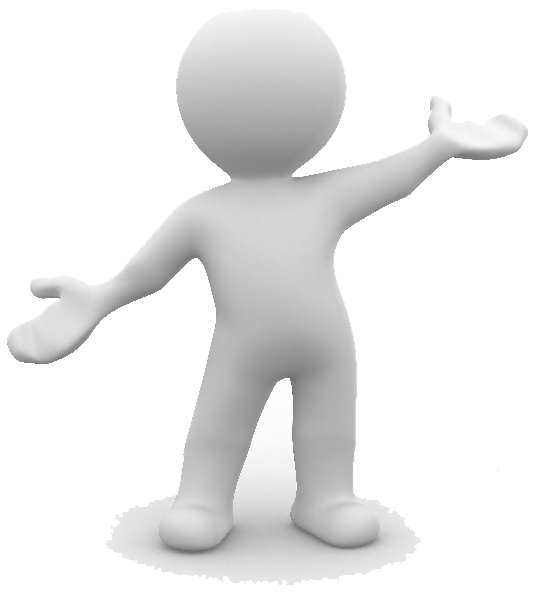 （三）教学媒体的分类
本书主要从教学媒体发展的历史将其分为：传统教学媒体和现代教学媒体。
传统教学媒体
语言媒体：语言媒体是人类历史上既古老又原始的一种信息传播媒体， 
                        语言作为一种符号，代表事物与现象成为人类最早使用和交
                        流的媒体。
                        从开始描述简单的事物现象开始，发展到描述复杂的事物与 
                        现象，语言越来越丰富，使得信息量更大，因此被称为教学
                        的主要媒体。
现代教学媒体
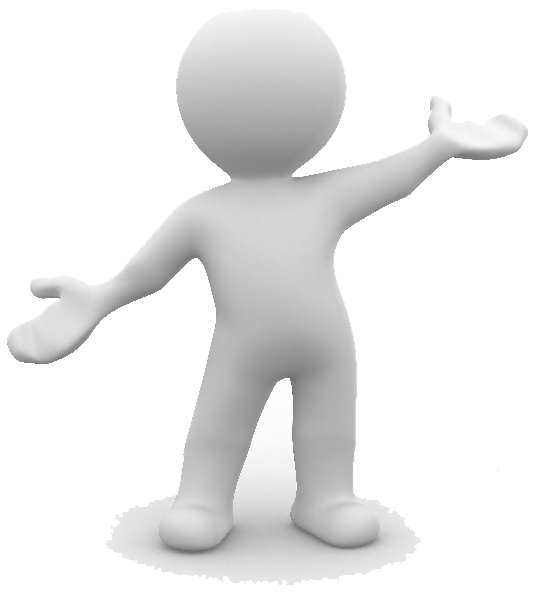 （三）教学媒体的分类
本书主要从教学媒体发展的历史将其分为：传统教学媒体和现代教学媒体。
传统教学媒体
实物媒体：包括教师课堂使用的挂图、标本、模型、实验演示装置等。
现代教学媒体
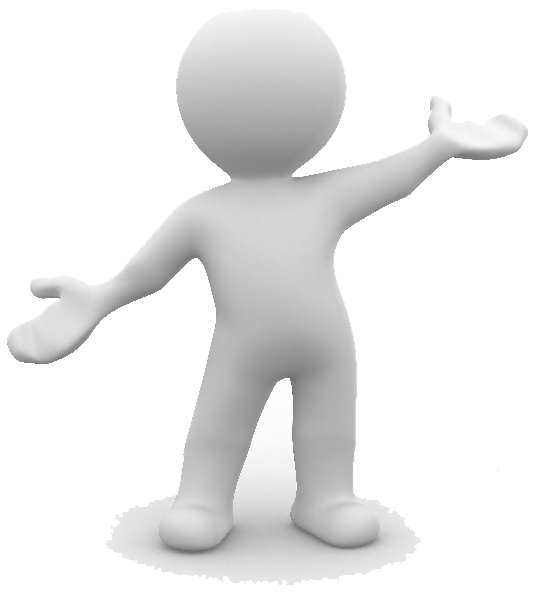 （三）教学媒体的分类
本书主要从教学媒体发展的历史将其分为：传统教学媒体和现代教学媒体。
传统教学媒体
印刷媒体：是指各种印刷的教学资料。
                           例如，教科书、挂图以及辞典、杂志、报纸和教学指导书等。
现代教学媒体
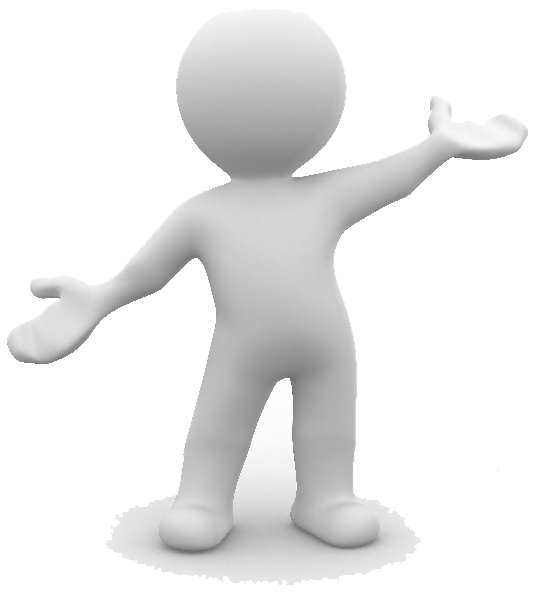 （三）教学媒体的分类
本书主要从教学媒体发展的历史将其分为：传统教学媒体和现代教学媒体。
传统教学媒体
优势与劣势
优势：简便易行，经济实惠；对学生潜移默化的熏陶作用。
劣势：受技术程度限制；受时空的限制；传达的信息是静止的，无法准
                确地让学生感受到相遇运动的特点。
现代教学媒体
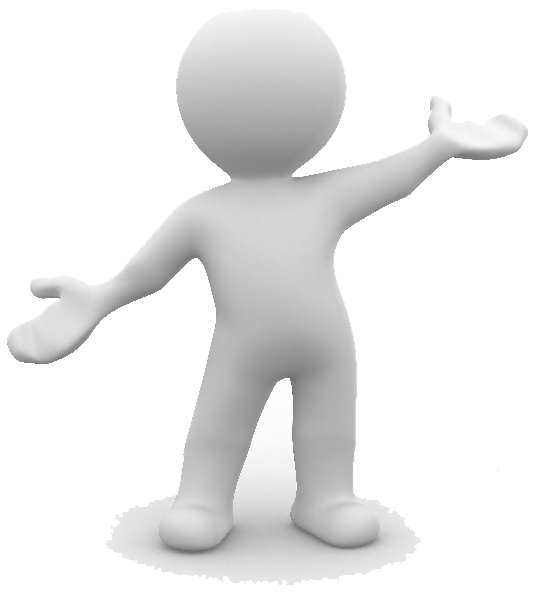 （三）教学媒体的分类
本书主要从教学媒体发展的历史将其分为：传统教学媒体和现代教学媒体。
现代教学媒体：是指近一个世纪以来利用现代科技成果发展起来并被引
                               入教学领域的电子传播媒体。

                                         视觉教学媒体 
                                         听觉教学媒体  
     现代教学媒体              视听教学媒体   
                                         交互型媒体 
                                         综合媒体  
                                         新媒体
传统教学媒体
现代教学媒体
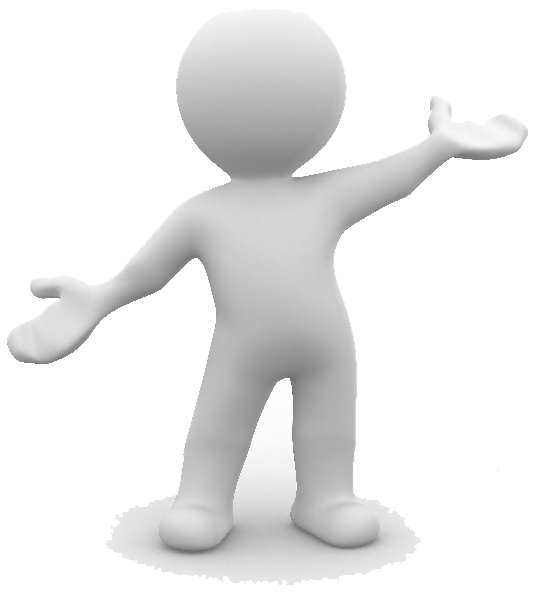 （三）教学媒体的分类
本书主要从教学媒体发展的历史将其分为：传统教学媒体和现代教学媒体。
传统教学媒体
视觉教学媒体：是指提供图像类教育信息的媒体，学习者主要通过视觉
                               感官来接收信息。
                               常用的视觉媒体有投影型（幻灯机、投影仪等）和非投
                               影型视觉媒体（黑板、印刷材料、图示材料、模型与实          
                               物教具等）
现代教学媒体
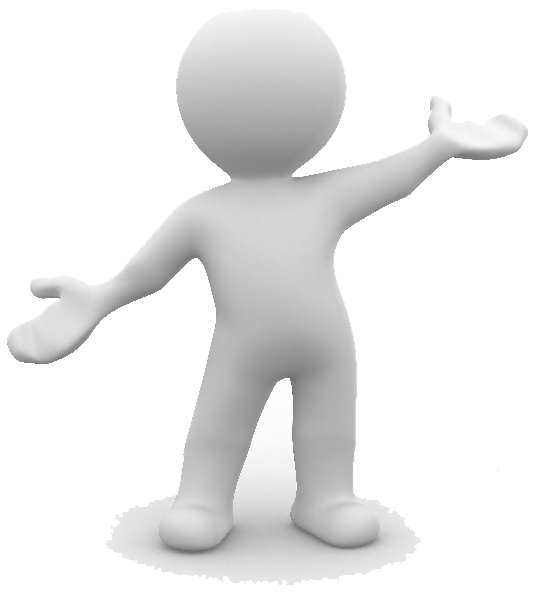 （三）教学媒体的分类
本书主要从教学媒体发展的历史将其分为：传统教学媒体和现代教学媒体。
传统教学媒体
听觉教学媒体：是指提供声音类教育信息的媒体，学习者主要通过听觉
                               感官来接收信息。
                               例如，录音机、磁带、语音复读机、无线电广播等。
现代教学媒体
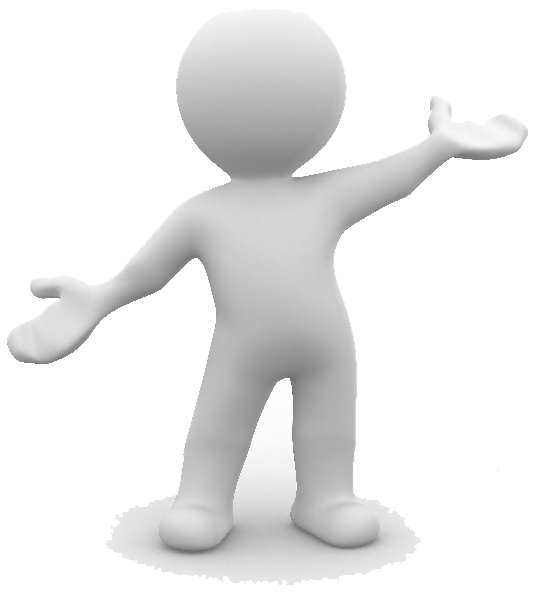 （三）教学媒体的分类
本书主要从教学媒体发展的历史将其分为：传统教学媒体和现代教学媒体。
传统教学媒体
视听觉教学媒体：是指能够同时提供图像、声音两方面教育信息的媒体，
                                   学习者可以同时通过视觉和听觉感官来接收信息。
                                   例如，电视机、录像机等。
现代教学媒体
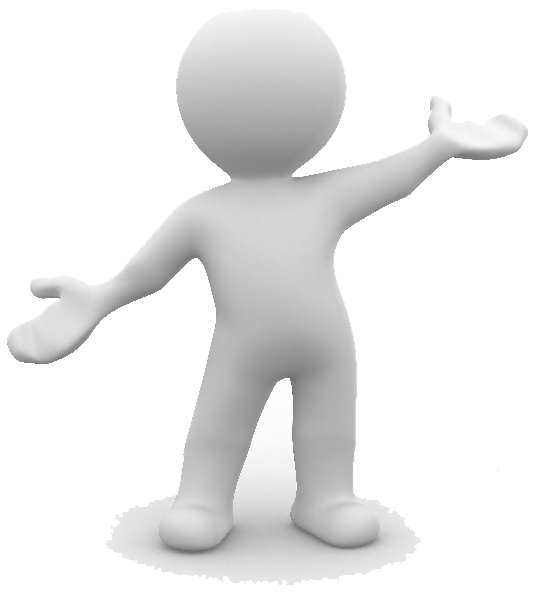 （三）教学媒体的分类
本书主要从教学媒体发展的历史将其分为：传统教学媒体和现代教学媒体。
传统教学媒体
交互型媒体：是以计算机为核心、能提供相关教育信息的设备，具有表
                           现信息内容丰富多彩和实现人机对话的功能。
现代教学媒体
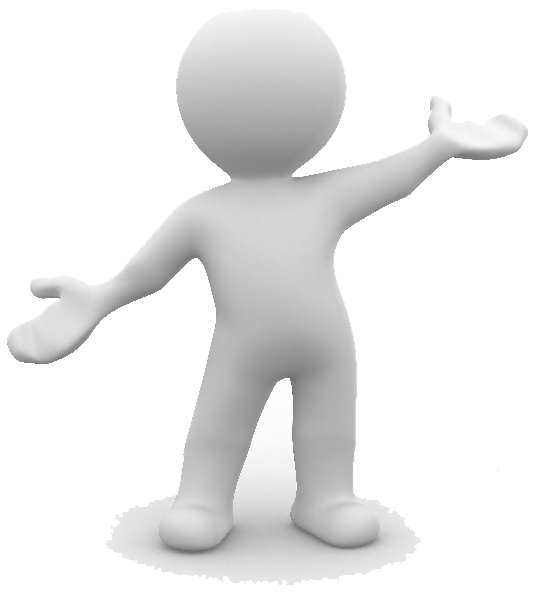 （三）教学媒体的分类
本书主要从教学媒体发展的历史将其分为：传统教学媒体和现代教学媒体。
传统教学媒体
综合媒体：是将多种媒体组合起来使用，能更充分地发挥各种媒体的教
                        学功能，提高教学效率。
                            例如，语音实验室、多媒体教室、计算机网络教室、微格教室等。
现代教学媒体
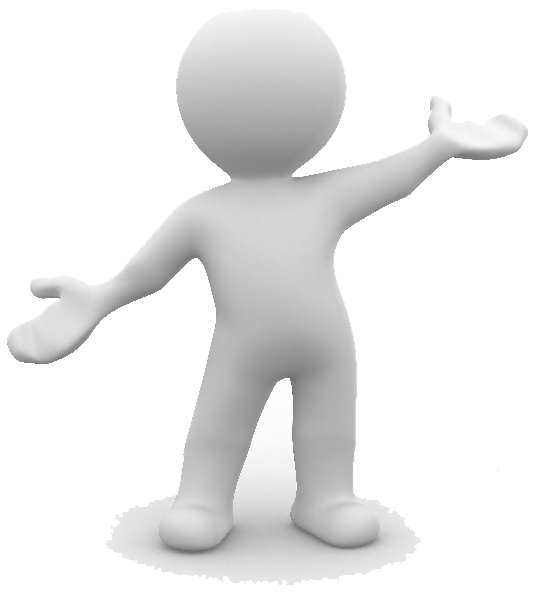 （三）教学媒体的分类
本书主要从教学媒体发展的历史将其分为：传统教学媒体和现代教学媒体。
新媒体：是新的技术支撑体系下出现的媒体形态。
                       例如，数字杂志、数字报纸、数字广播、手机短信、移动电视等。
主要特点：高交互性；渗透性；多媒化；个性化；碎片化。
包括：数字媒体；网络媒体；触摸媒体；可穿戴媒体。
传统教学媒体
现代教学媒体
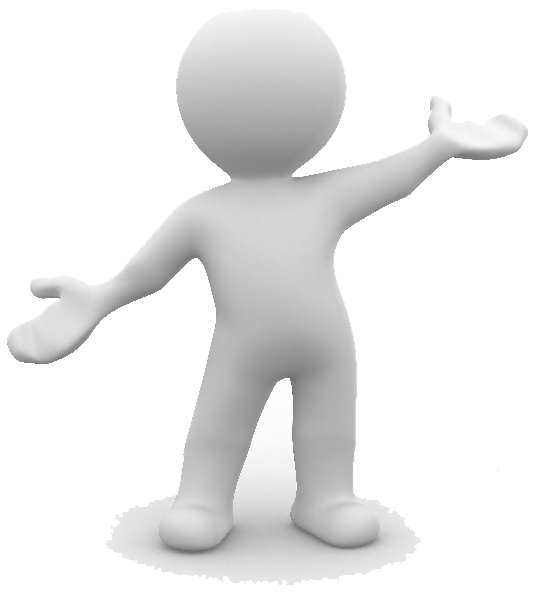 谢
观
看
谢
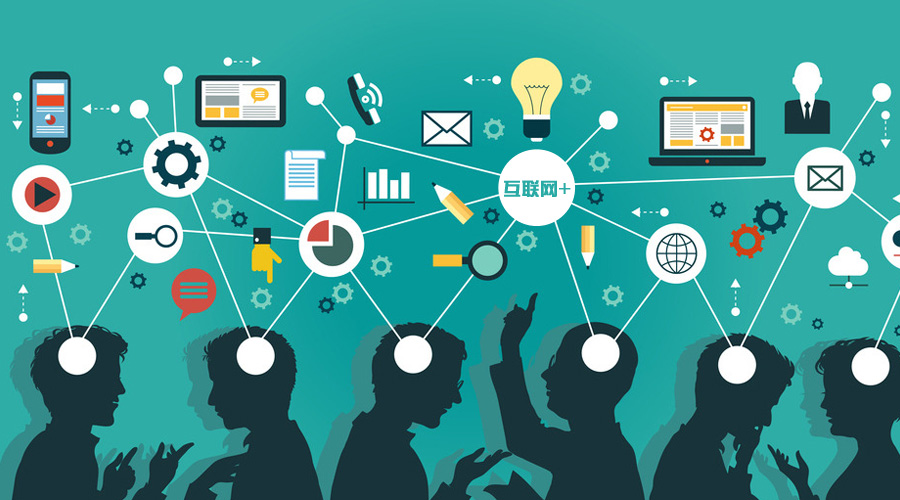